The Story of Samson
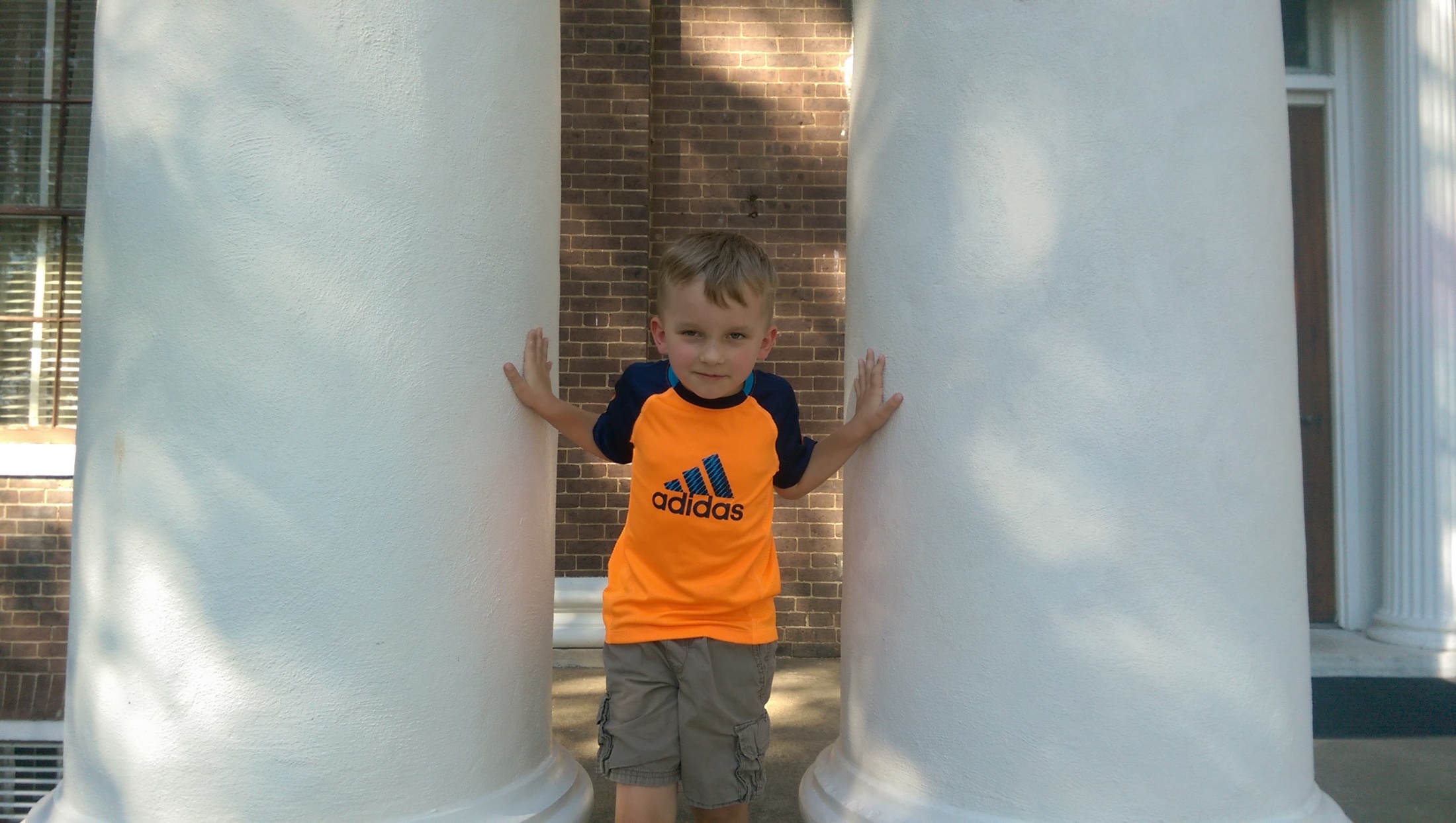 The Story of Samson
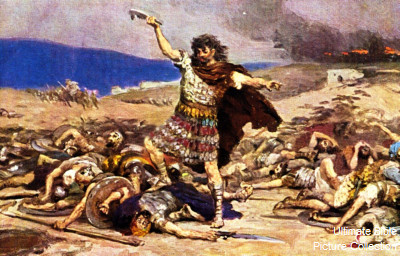 One of the Faithful of the OT,  Heb.11:32
Chapter 13: Born of Manoah and his wife.
Chapter 14:  Key Verse in vs.4. Kills Lion. Riddle
Chapter 15: Foxes & Fire, Jawbone of Donkey
Chapter 16, Delilah, Loses Strength, 2 Pillars
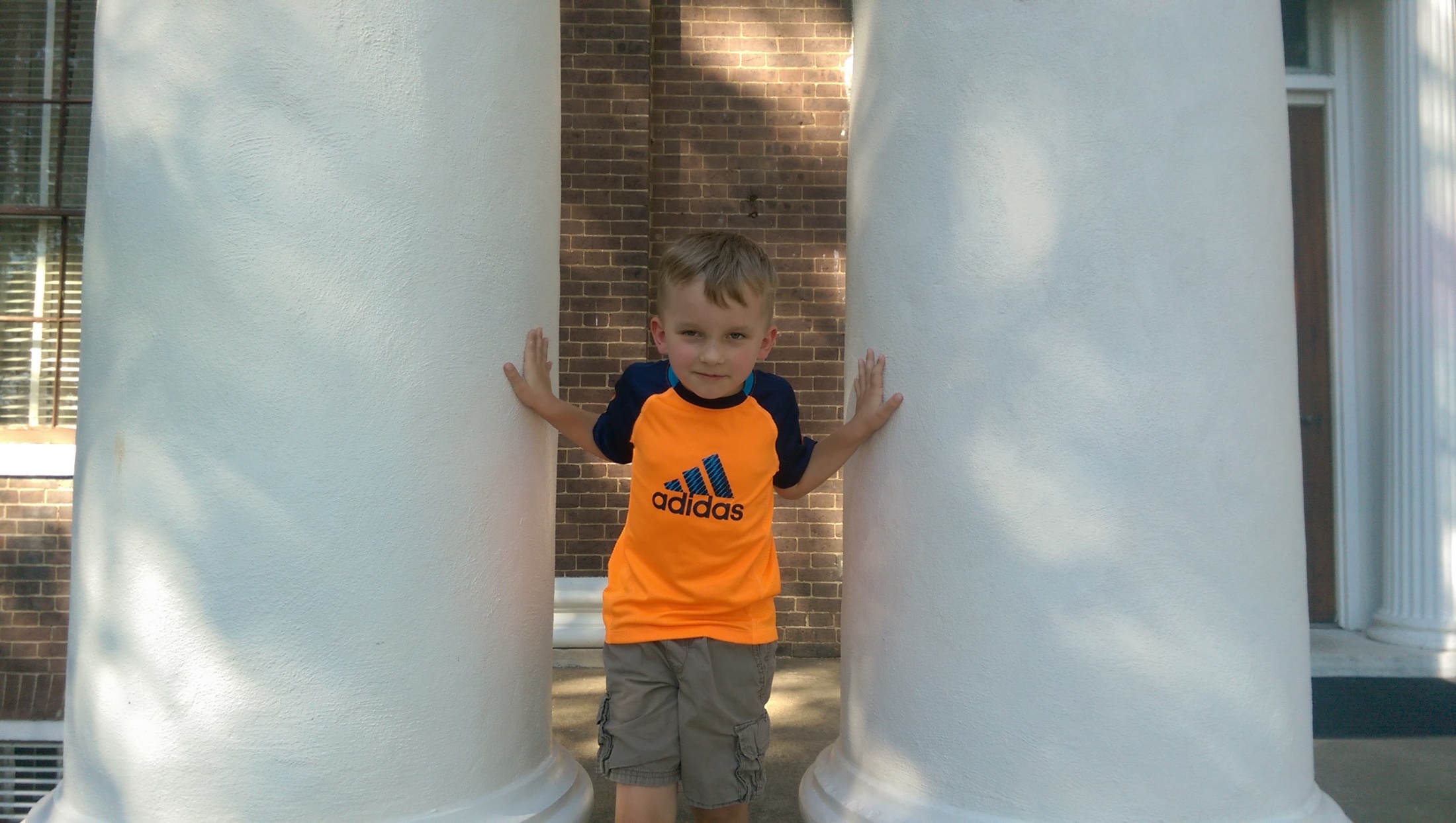 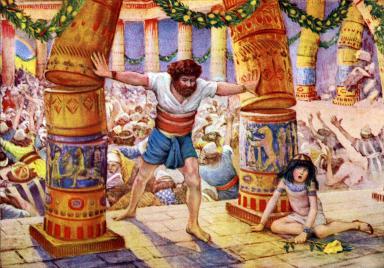 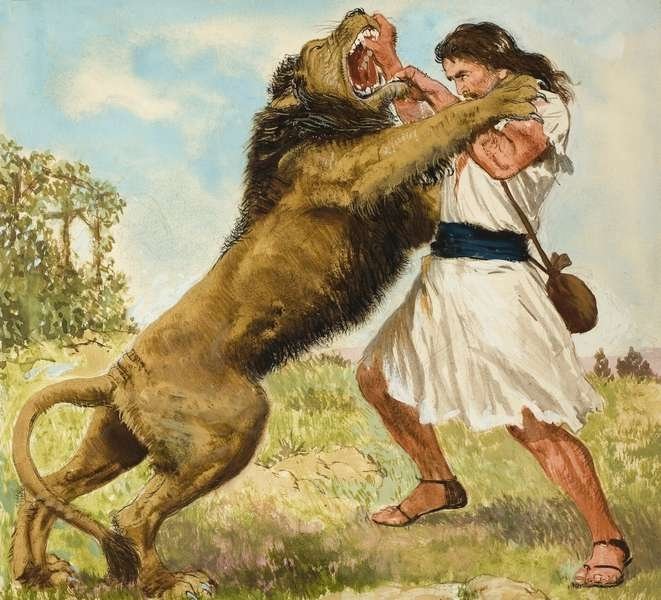 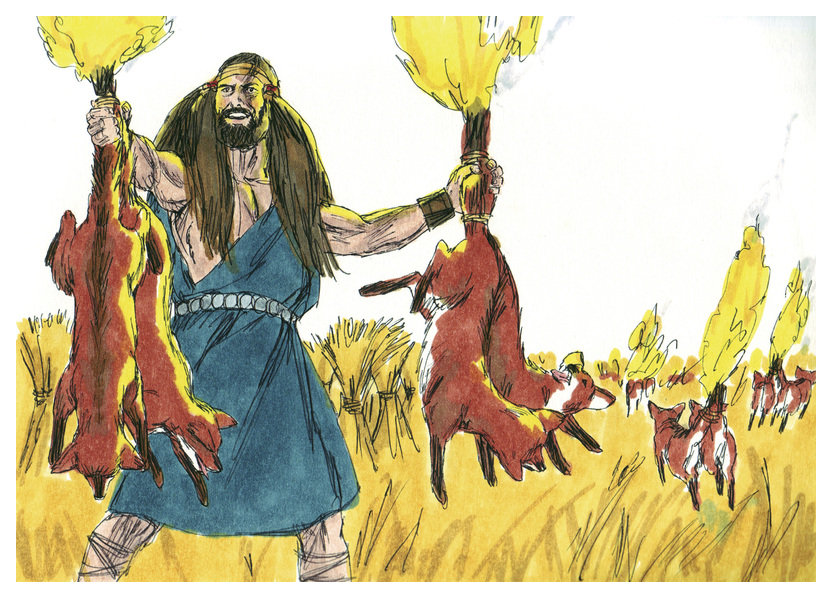 The Steps of Salvation
Hear the Gospel of Christ,  Acts 18:8
Believe in Jesus Christ,   Rom.5:1
Repent and Turn to God,  Luke 24:47
Confess Jesus Before Men,  Acts 8:37
Be Baptized for the Remission of Sins, Ac.2:38
        ---------------------------------
Be Thou Faithful Unto Death,  Rev.2:10
If Err From The Faith: Repent & Pray God  Ac.8:22